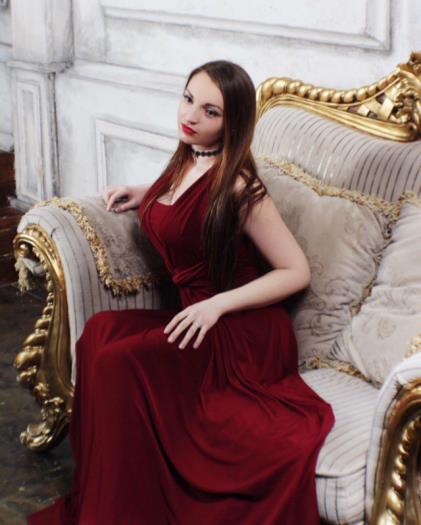 Презентация для конкурса красоты 
                   «Мисс Комус-2018»
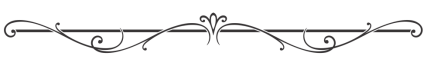 Пфаненштиль
Ксения Викторовна
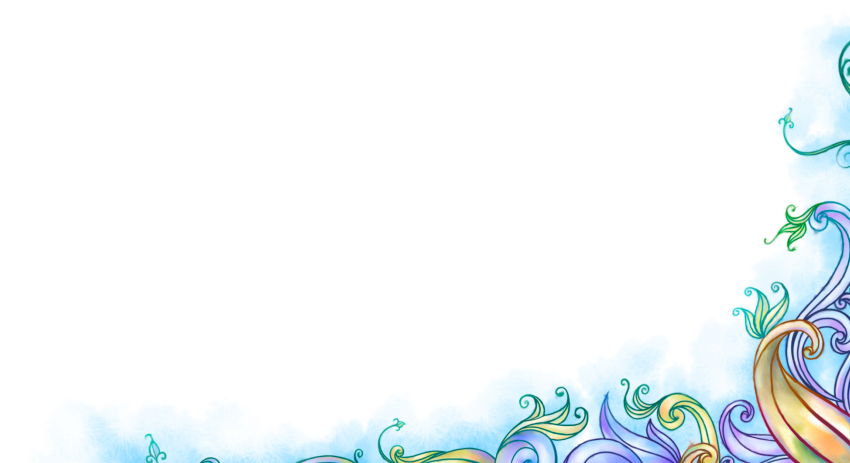 24 года. 
Рост 168 см, вес 58 кг.
В компании «Комус» работаю 5 лет, 
с января 2017 г – Сервис-Менеджером 
 ДКРП УС ЦСП «Бутилированная вода»
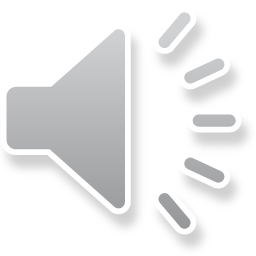 Образование и творчество
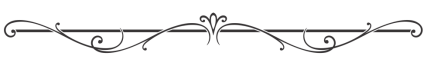 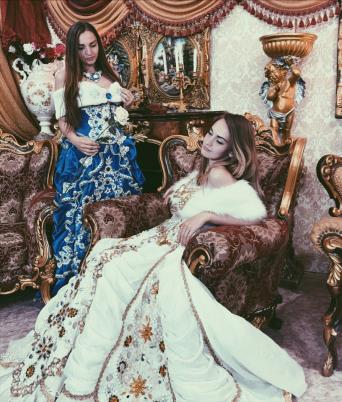 По образованию я актриса театра. 
Училась в Московском колледже культуры. 
Сейчас совмещаю свой творческий Дух 
   с повседневной жизнью, принимая участие
   в любительских театральных постановках.
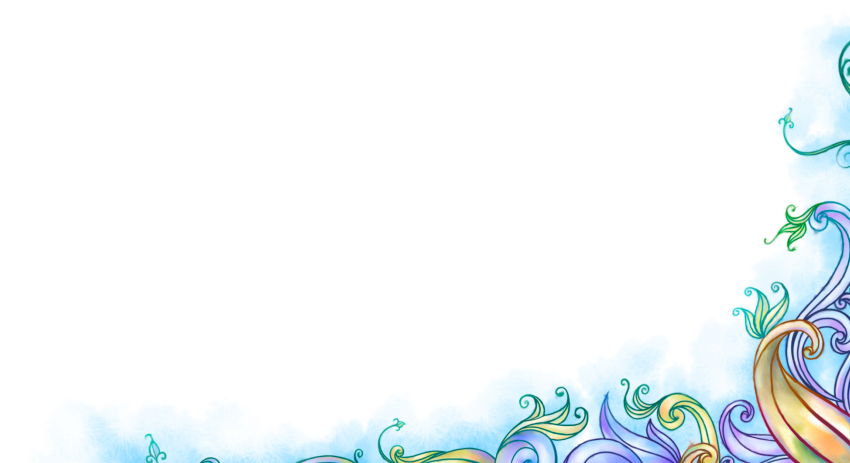 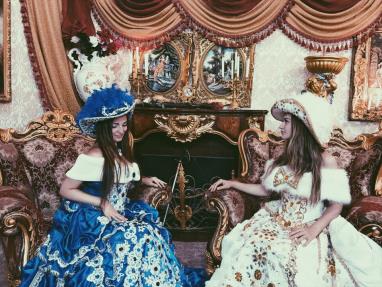 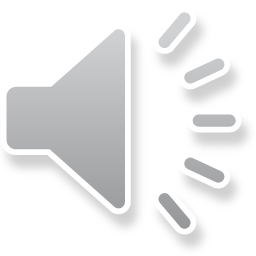 Черпаю свое вдохновение
 посещая культурные
 мероприятия, активно 
отдыхая и путешествуя.
Стараюсь каждые 
выходные провести с пользой.
В свободное время рисую, 
вышиваю и принимаю участия
в фотосессиях в качестве 
модели.
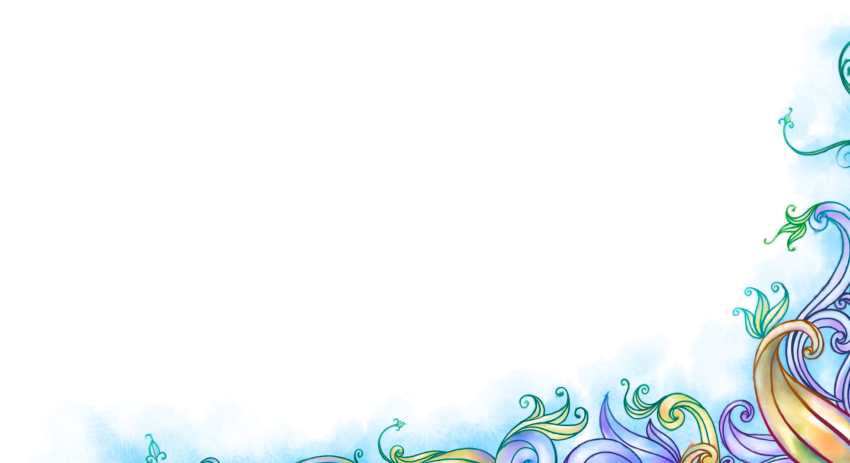 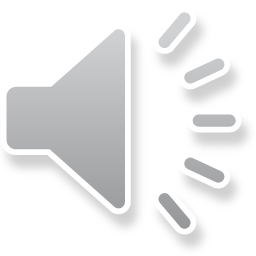 Почти все работы делаются в подарок, вещь сделанная своими
      руками, создана с душой.
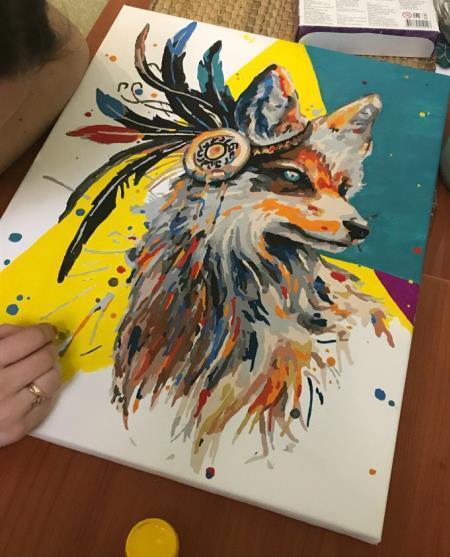 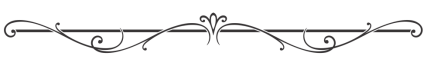 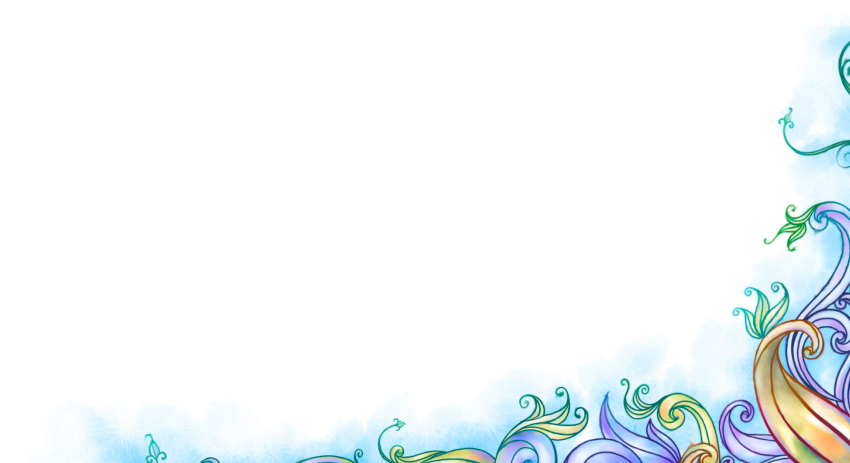 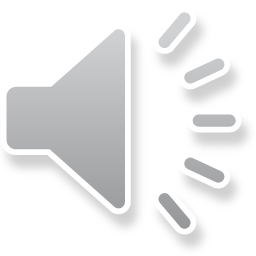 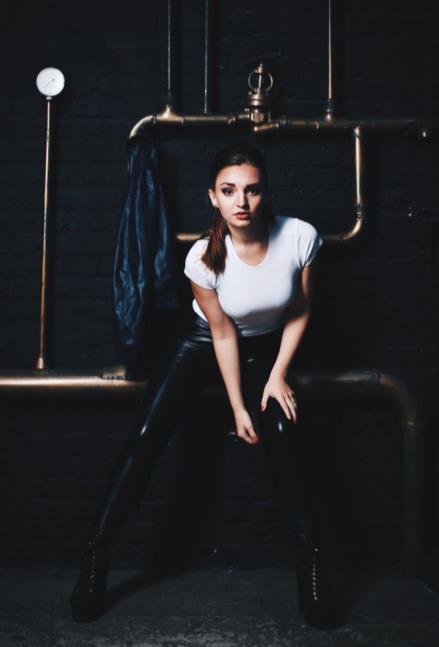 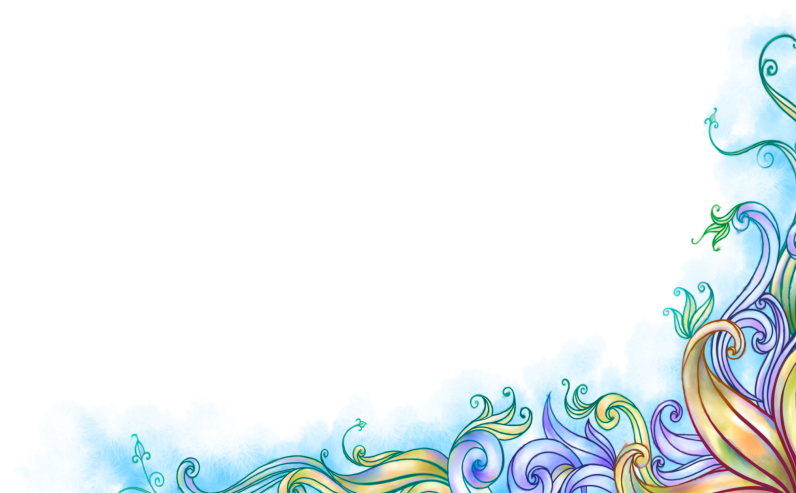 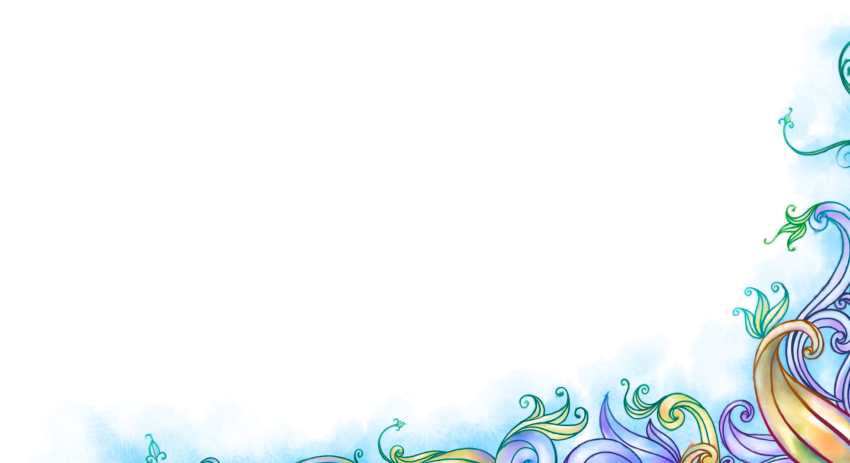 На каждой фотосессии 
 я вживаюсь в созданный образ
создавая вместе с фотографом и 
визажистом особую атмосферу, 
в которую мы погружаемся  
                                 с головой. 
.
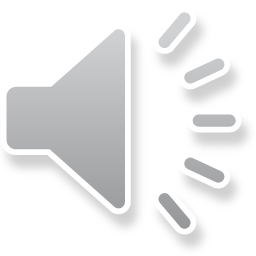 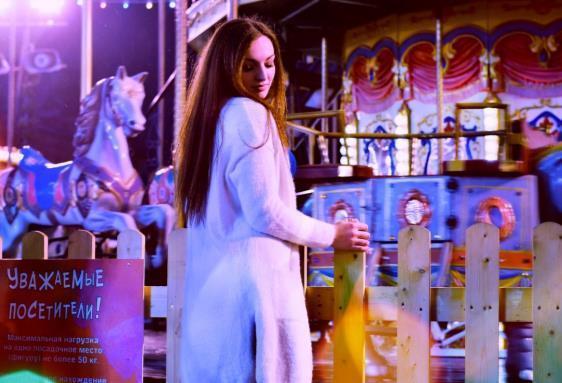 Нужно по настоящему
любить, то что ты делаешь
и тогда все будет получаться,
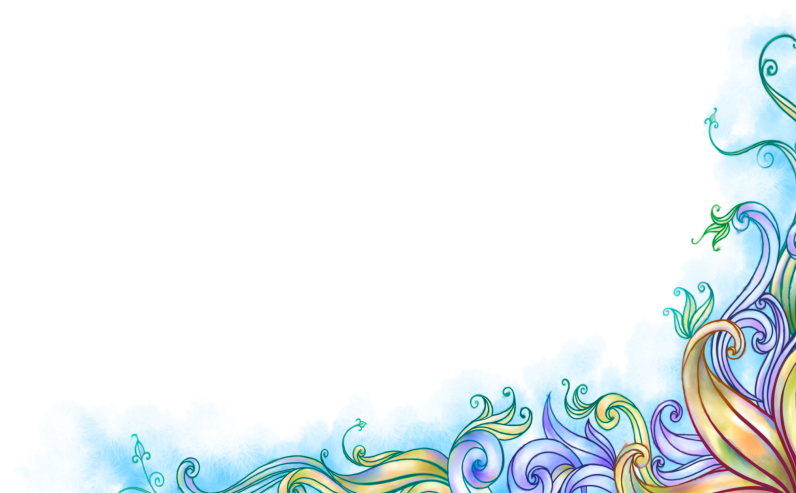 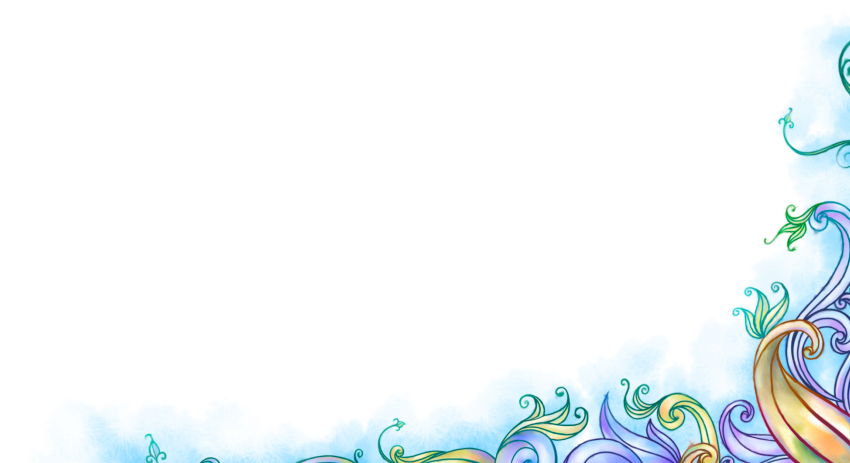 как на работе так
и в повседневной жизни.
Перечислить все то, чем увлекаются 
люди, практически невозможно. Но одно
 можно сказать с полной гарантией: 
хобби - это то, что помогает человеку 
сделать его жизнь насыщенной 
и разнообразной.
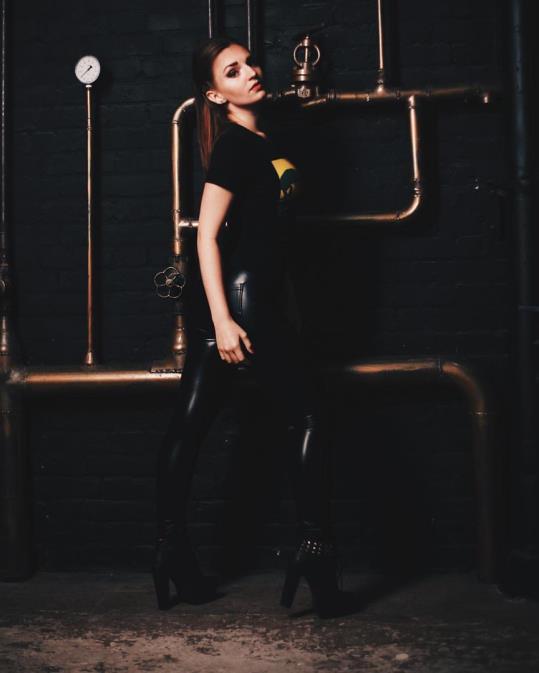 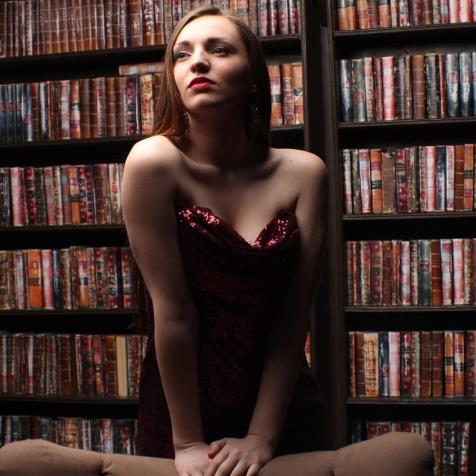 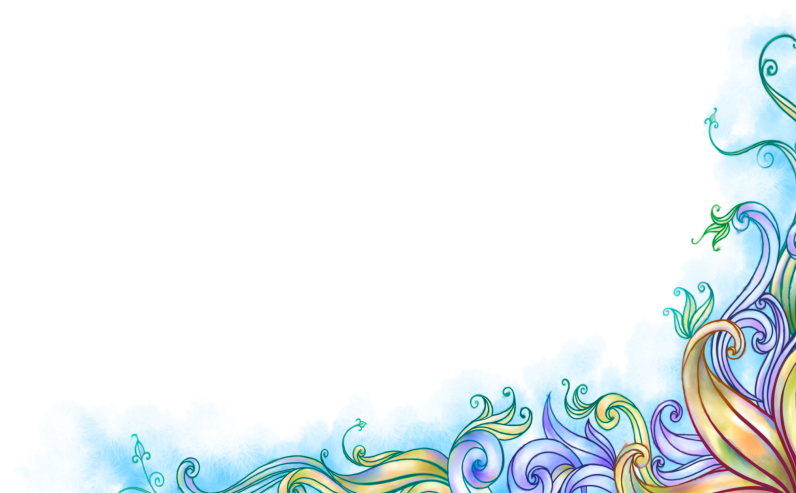 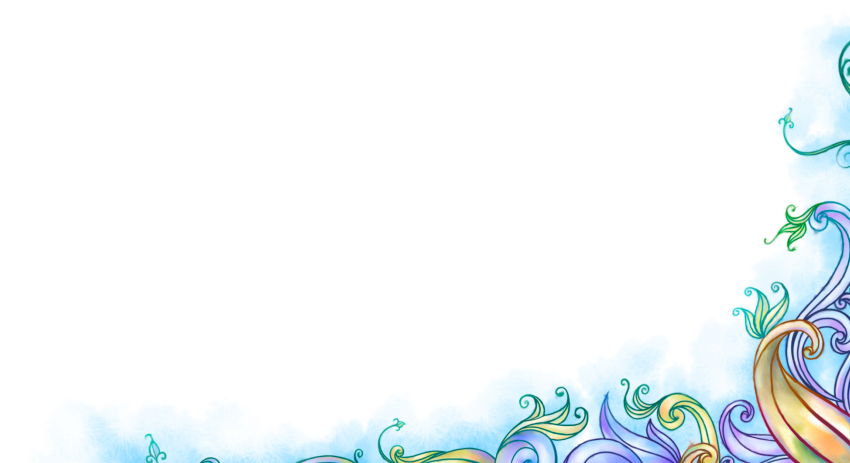 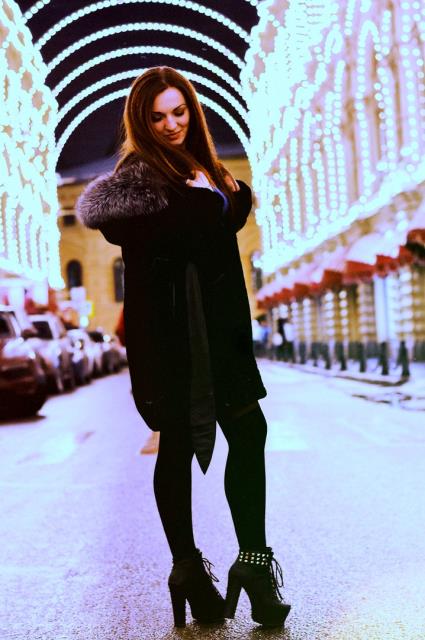 Еще в детстве родители отдали 
меня в театральный кружок, где я
училась актерскому мастерству,
которое стало моим хобби.
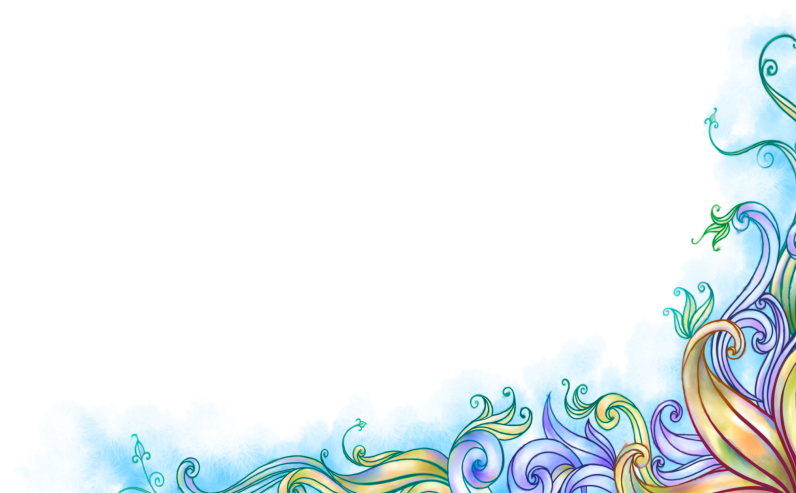 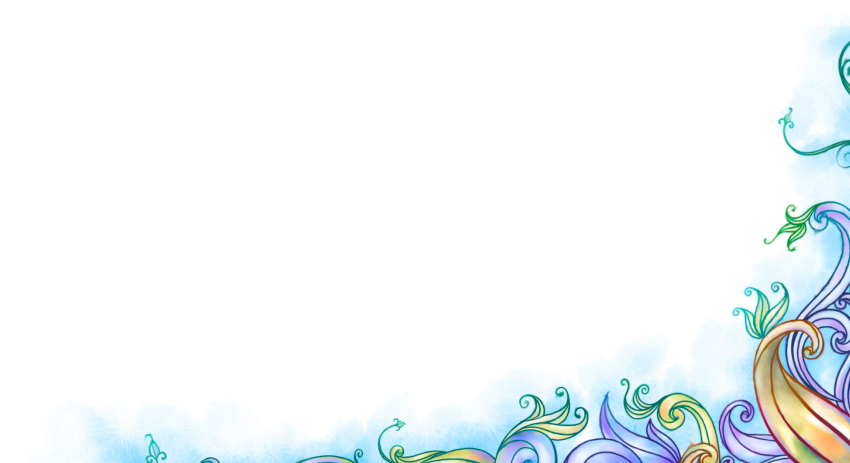 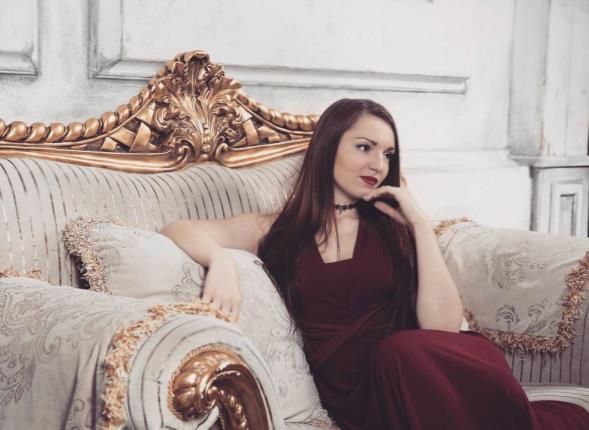 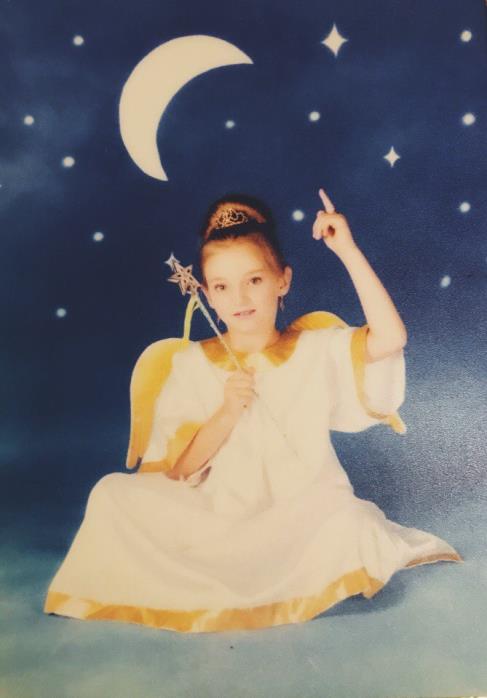 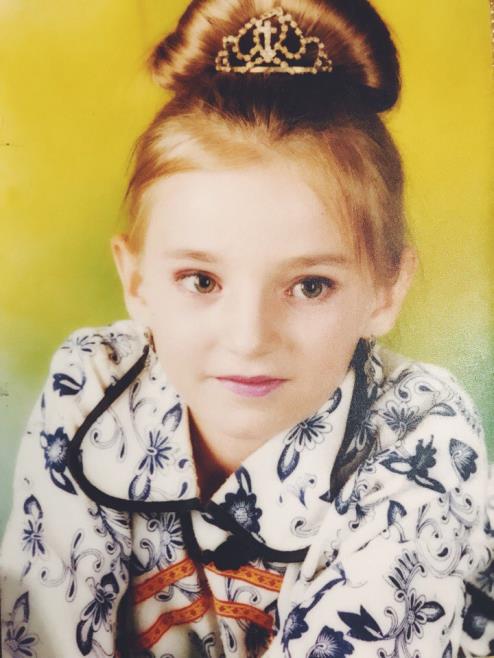 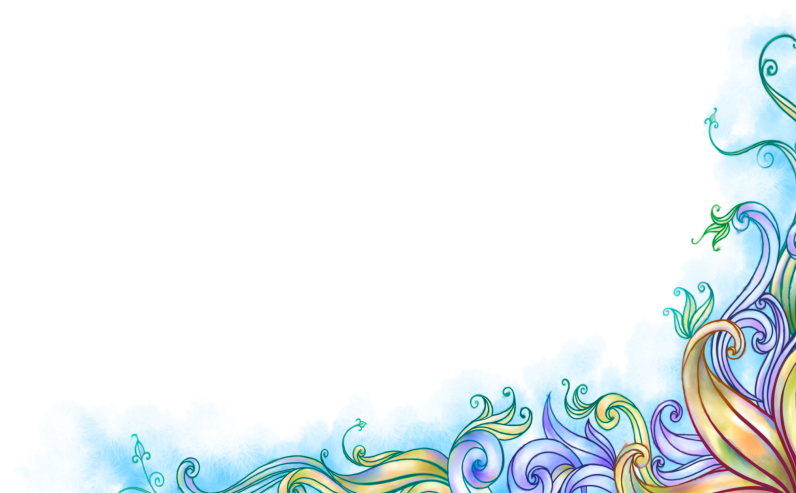 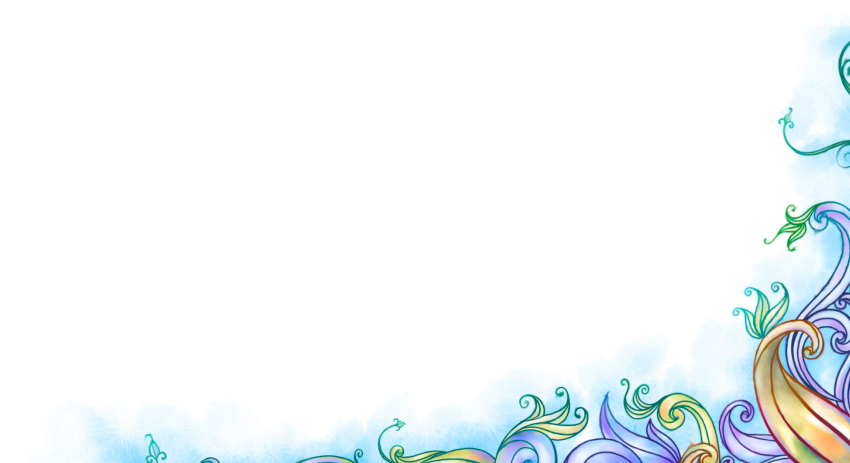 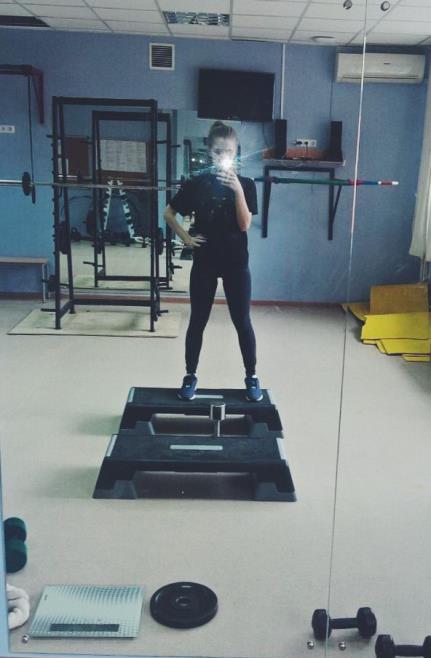 Занятия спортом
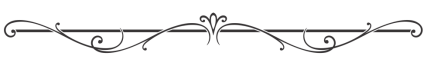 Спорт-залог здоровья,
 молодости и красоты!
  Особенно приятны занятия
     во время путешествий.
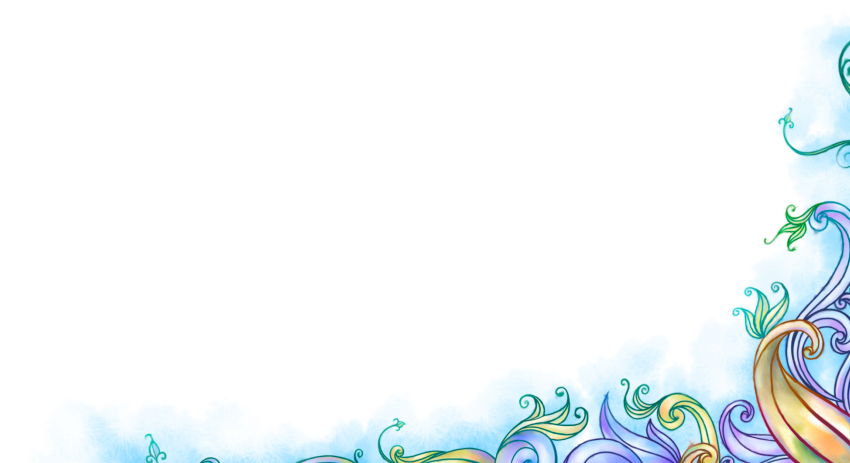 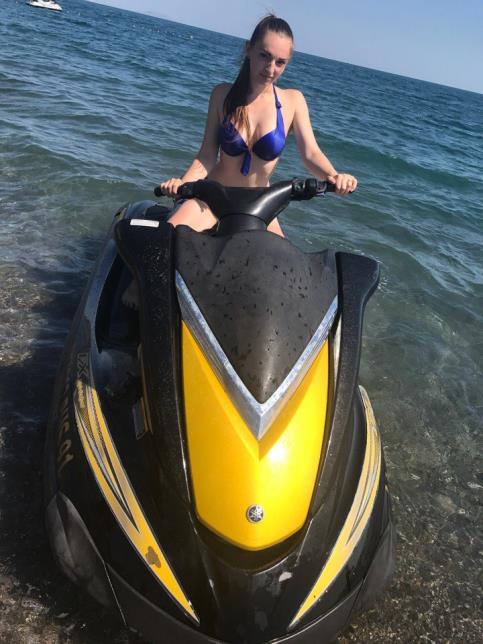 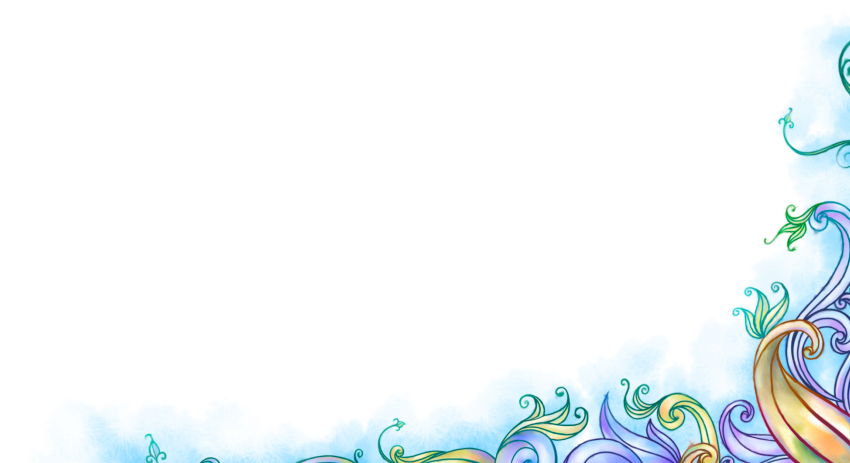 Так как моя мама профессиональный бодибилдер, 
      я стараюсь не отставать 
      от нее в здоровом образе  
      жизни.
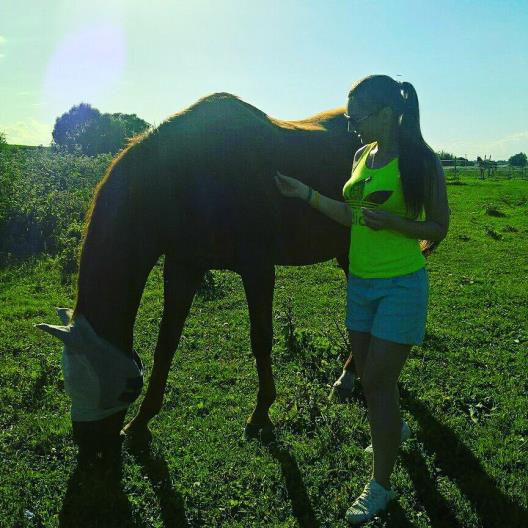 В путешествии ты никогда 
ни от кого не зависишь, полностью отдаешься самому себе и рассчитываешь
 только на себя. Поэтому это, прежде всего, самопознание и раскрытие своих 
способностей и возможностей, 
      выходя из зоны комфорта.
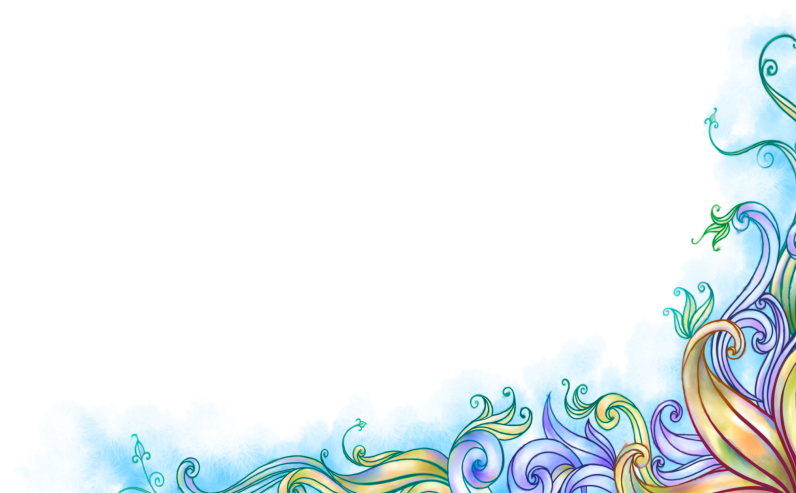 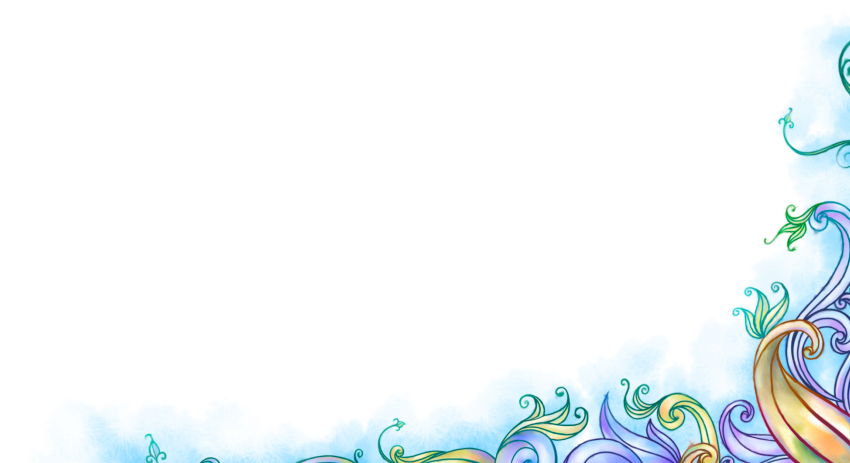 Общественная жизнь
         «Комуса»
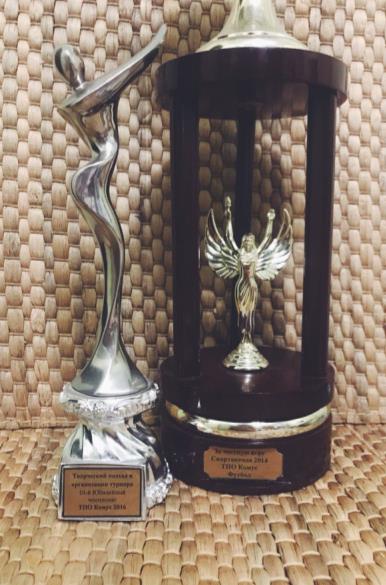 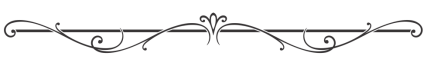 Я стараюсь принимать  участие в общественной 
 жизни «Комуса». С удовольствием храня врученные 
мне награды:
- За честную игру 
«Спартакиада 2014»;
- Творческий подход в 
организации  турнира 
«10-й Юбилейный чемпионат».
- «Самому очаровательному
Болельщику ТПО-Комус 2014
Пфаненштиль Ксении»
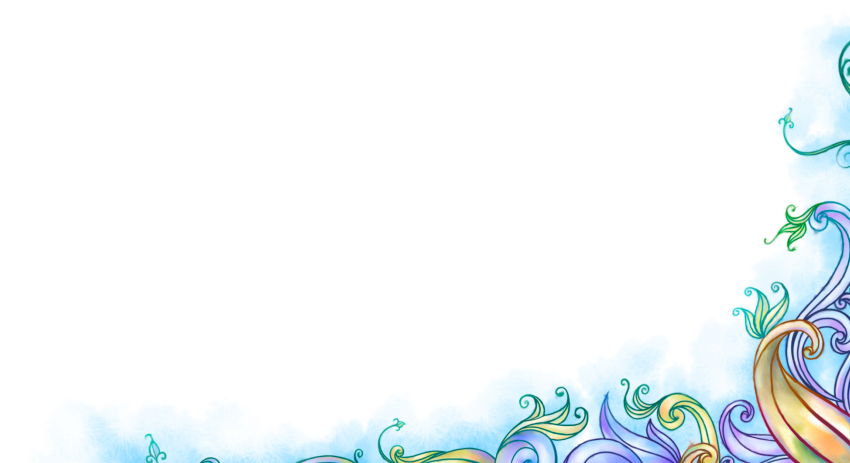 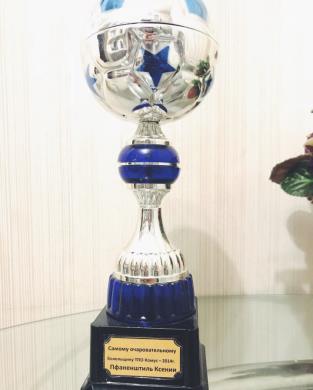 Планы на будущее
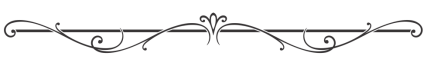 Мои планы на ближайшее будущее – реализовать себя, как независимую личность, продвигаясь по карьерной лестнице в нашей компании, участвовать в разработке проектов и развитии своего отдела. 
Дойти до финала конкурса красоты  «Мисс Комус-2018»
Побывать в Норвегии.
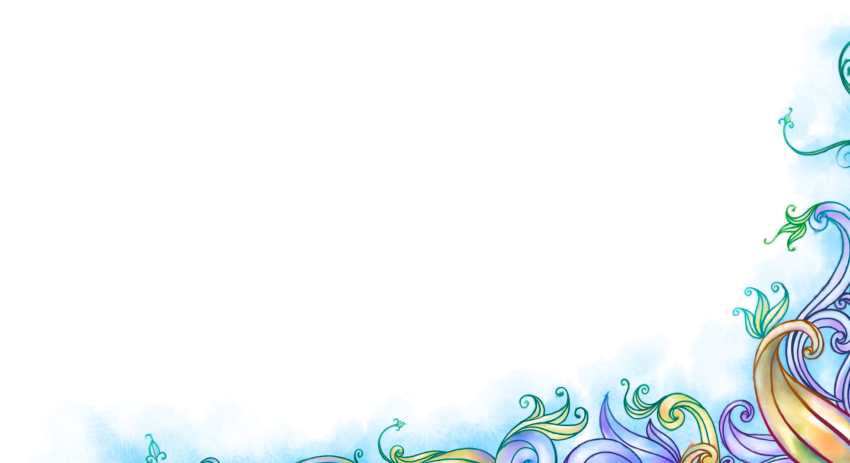 Спасибо за внимание!